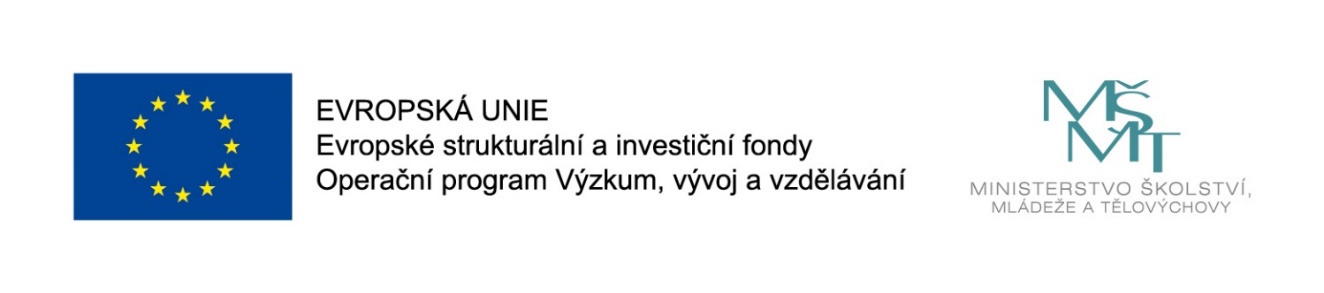 Názevprezentace
Prezentace předmětu:
ŘÍZENÍ PROVOZU PŘÍSPĚVKOVÝCH ORGANIZACÍ
Vyučující:
Ing. Žaneta Rylková, Ph.D.
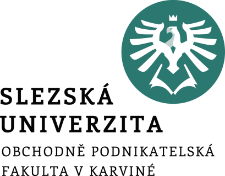 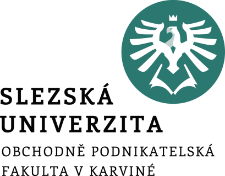 Veřejnoprávní organizace
Charakteristika veřejnoprávních organizací
Typy veřejnoprávních organizací
Fondy příspěvkových organizací
.
Struktura přednášky
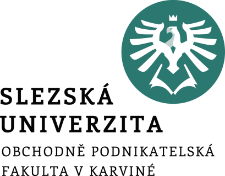 Cílem přednášky je:
Vysvětlit, čím se zabývají veřejnoprávní organizace
Charakterizovat organizační složky státu
Uvést, jaké fondy tvoří organizační složky státu
Uvést, k jakému účelu slouží veřejnoprávní organizace
.
Veřejnoprávní organizace - typy
Organizačních složek a příspěvkových organizací státu a samosprávných územních celků (organizační složky, příspěvkové organizace, Grantová agentura ČR, Akademie věd ČR, Ústavní soud ČR, vězeňská služba a justiční stráž, obce, kraje, svazky obcí, veřejné vysoké školy, Nejvyšší kontrolní úřad, Český statistický úřad),
Veřejnoprávní organizace - typy
Ostatní veřejnoprávní organizace (Česká televize, Český rozhlas, Česká národní banka, Všeobecná zdravotní pojišťovna ČR, státní fondy, státní podniky, Státní fond kultury a další).
Veřejnoprávní organizace
veřejné poskytování statků je možné zdůvodnit především prostřednictvím vzniku tzv. selhání trhu nebo nerovného rozdělení důchodů a bohatství ve společnosti.
Veřejnoprávní organizace
Organizační složky státu a státní příspěvkové organizace jsou financovány přímo nebo nepřímo především z daní nebo jiných povinných plateb do veřejných rozpočtů. Organizační složky státu jsou financovány zcela ze státního rozpočtu, státní příspěvkové organizace jsou financovány v určité míře svými zřizovateli.
Veřejnoprávní organizace
Organizační složky státu a státní příspěvkové organizace jsou charakterizovány jako netržní procedury, které poskytují tzv. netržní výstupy.
Netržní výstup znamená statek poskytován jedinci nebo společnosti jako celku zdarma nebo za cenu, která není ekonomicky významná.
Ekonomicky nevýznamná cena je cena, která neovlivňuje poptávku nebo nabídku statku.
Organizační složky státu
Vždy zřízené buďto:
zákonem č. 2/1969 Sb., o zřízení ministerstev a jiných ústředních orgánů státní správy ČR
katastrální úřady jsou zřízeny zákonem č. 359/1992 Sb., o zeměměřických a katastrálních orgánech)
orgánem státní správy, především ministerstvem
Organizační složky státu
Zakladatelem a vlastníkem těchto organizací je stát.
Vždy zřízeny buď na základě zákona, anebo prostřednictvím orgánů státní správy.
Nemůže založit žádná soukromá osoba,
Nedisponují vlastním majetkem, ale hospodaří s majetkem státu.
Nemají právní subjektivitu na rozdíl od státních příspěvkových organizací.
Organizační složky státu
Rozpočet organizační složky státu zahrnuje pouze příjmy a výdaje, které souvisí s činností dané organizace.
Jestliže organizační složka státu dosahuje svých příjmů v rámci svých činností, potom se nejedná o její vlastní příjmy, ale o příjmy státního rozpočtu.
Organizační složky státu
Výdaje, se kterými organizační složka hospodaří, jsou výdaje státního rozpočtu. V rámci stanoveného rozpočtu organizační složky státu je nutné rozlišovat mezi výdaji, které hradí chod samotné organizace (např. platy zaměstnanců) a výdaje, které organizace přerozděluje, např. poskytuje sociální transfery obyvatelstvu (např. důchody) nebo dotace různým organizacím (např. dotace na sociální služby neziskovým organizacím).
Organizační složky státu
Výdaje organizační složky státu by se měly čerpat v příslušném rozpočtovém roce.
Z důvodů, které uvádí § 47 zákona č. 218/2000 Sb., může organizační složka státu nevyčerpané prostředky převést do dalšího rozpočtového roku.
Důvodem může být např. dosažení úspor v důsledku efektivnějšího hospodaření.
Organizační složky státu
Kromě prostředků státního rozpočtu hospodaří také s mimorozpočtovými zdroji, kam patří prostředky z fondů dané organizace: zisk z tzv. hospodářské činnosti, peněžní dary, prostředky ze zahraničí.
Jestliže nestanovuje zákon jinak, má zakázáno přijímat nebo poskytovat úvěry nebo půjčky a vystavovat směnky.
Organizační složky státu - fondy
vytváří rezervní fond a fond kulturních a sociálních služeb.
Rezervní fond tvoří především prostředky ze zahraničí, peněžní dary, příjmy z prodeje majetku nabytého darem nebo dědictvím, převedené nevyčerpané výdaje z předchozího roku. Prostředky rezervního fondu, a to podle druhu příjmu je možné použít podle zákona č. 218/2000 Sb. účelově. § 48
Organizační složky státu - fondy
Fond kulturních a sociálních potřeb je tvořen přídělem z rozpočtu organizační složky státu a je určen jako podíl výdajů na platy, mzdy a odměny.
Z fondu se financují kulturní, sociální a další potřeby zaměstnanců organizace případně rodinných příslušníku zaměstnanců.
Z fondu se mohou poskytovat zaměstnancům půjčky nebo dary.
Organizační složky státu - inkrementalismus
V České republice typická tzv. přírůstková neboli indexová metoda.
Přírůstkové rozpočtování popisuje tzv. inkrementalismus, podle něhož je rozpočet organizace na následující rok stanovován na základě rozpočtu předchozího roku, který je indexován, respektive navýšen o přírůstek.
Rozpočet se nestanovuje od nuly pro další rok, ale vychází se z rozpočtu předchozího roku, daný rozpočet se upravuje o přírůstek.
Organizační složky státu - inkrementalismus
Institucionální financování lze srovnat s tzv. účelovým financování, pro které je primárním kritériem alokace veřejných prostředků účel (nebo cíl či priorita), kterého má být efektivně dosaženo.
To znamená, že veřejné výdaje plynou do těch organizací, jejichž činností bude dosaženo daného účelu nebo cíle.
To je typické např. pro programové rozpočtování, které se „soustřeďuje na financování účelu a snaží se spojit financování s dosažením účelu“ .
Organizační složky státu
různé orgány státní správy a instituce, hlavně to jsou ministerstva a jiné správní úřady státu, Ústavní soud, soudy státní zastupitelství, Nejvyšší kontrolní úřad, Úřad vlády ČR, Kancelář prezidenta republiky, Kancelář Veřejného ochránce práv, Akademie věd ČR, Grantová agentura ČR,
a jiná zařízení, o kterých to stanovuje zvláštní právní předpis nebo zákon, viz § 3 zákona č. 219/2000 Sb.
Státní příspěvkové organizace
Právnické osoby.
Hospodaří s majetkem státu a jsou účetními jednotkami.
Mají své zřizovatele – orgány státní správy (např. zřizovatelem Národního divadla Praha je Ministerstvo kultury).
Státní příspěvkové organizace
Část výdajů si příspěvkové organizace státu hradí z příjmů, které získají ze své hlavní činnosti.
Také hospodaří s peněžními prostředky přijatými ze státního rozpočtu v rámci finančních vztahů stanovených zřizovatelem.
Hospodaří s prostředky svých fondů, s prostředky z jiných činností.
S peněžními dary fyzických nebo právnických osob.
S prostředky poskytnutými ze zahraničí a s prostředky poskytnutými z rozpočtů územních samosprávných celků.
Státních fondů, včetně prostředků z rozpočtů Evropské unie a z Národních fondů.
Státní příspěvkové organizace
Ve srovnání s organizační složkou státu jsou příjmy státní příspěvkové organizace za poskytování statků jejími vlastními příjmy.
Vlastní příjmy nemusí pokrýt výdaje související s hlavní činností.
Rozdíl mezi příjmy a výdaji je financován z tzv. příspěvku na provoz ze státního rozpočtu.
Rozpočet je sestavován jako vyrovnaný.
Státní příspěvkové organizace
Za účelem objektivizace výše příspěvku je možné velikost příspěvku a jeho čerpání během roku určit prostřednictvím výkonů organizace
Příspěvek by tak byl stanoven jako součin jednotek výkonu a ceny za jednotku výkonu.
Pro tento přístup je nutné stanovit způsob měření výkonu (tzn. navrhnout ukazatele výkonu) a cenu za jednotku výkonu.
Státní příspěvkové organizace
Výsledek hospodaření státní příspěvkové organizace tvoří hospodářský výsledek dosažený jak v rámci hlavní činnosti (spolu s příspěvkem státu), tak v rámci tzv. jiné činnosti.
Pokud je hospodářský výsledek kladný, pak se mluví o zlepšeném hospodářském výsledku, v opačném případě se jedná o zhoršený hospodářský výsledek.
Ztráta státní příspěvkové organizace je financována z rezervního fondu státní příspěvkové organizace, z rozpočtu zřizovatele organizace nebo ze zisku organizace v následujícím roce.
Státní příspěvkové organizace
Státní příspěvkové organizace tvoří:
Rezervní fond
Fond reprodukce majetku
Fond odměn
Fond kulturních a sociálních potřeb
Státní příspěvkové organizace
Mimo hlavní činnost provozovat „jinou činnost“.
„Jiná činnost“ může být podobná statkům poskytovaným v rámci hlavní činnosti, nebo může poskytovat odlišné statky.
„Jiná činnost“ má za cíl dosahovat zisk, který bude sloužit jako dodatečný zdroj pro financování hlavní činnosti.
„Jiná činnost“ může být provozována organizací, pokud má nedostatečně využité materiální a personální zdroje a neohrožuje-li to rozsah a kvalitu hlavní činnosti.
Je důležité zajistit, aby „jiná činnost“ nebyla ztrátová.
Státní příspěvkové organizace
Zkuste na příkladu konkrétní příspěvkové organizace uvést „hlavní činnost“ dané organizace a „jinou činnost“ příslušné organizace.
Státní příspěvkové organizace
Příjmy z prodeje a pronájmu majetku státu, se kterými organizace hospodaří, jsou příjmy státního rozpočtu, výjimkou je příjem z prodeje movitého majetku se kterým hospodaří státní příspěvková organizace.
Příjmy z prodeje majetku, který byl nabyt darováním nebo děděním, plynou do fondů organizace.
Státní příspěvkové organizace
v rezortu vědy a výzkumu jednotlivé výzkumné ústavy Akademie věd ČR,
v resortu kultury muzea, galerie, knihovny celostátního významu,
v resortu zdravotnictví fakultní nemocnice nebo psychiatrické léčebny,
v resortu školství to jsou speciální školy, dětské domovy, dětské diagnostické ústavy.
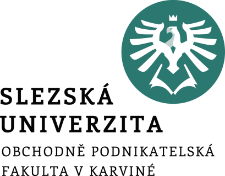 Shrnutí přednášky
Organizační složky státu a státní příspěvkové organizace působí především v odvětvích národního hospodářství jako je veřejná správa, obrana, bezpečnost, justice, věda a výzkum, vzdělávání, zdravotnictví, kultura a sociální služby.
Přednáška charakterizovala blíže vybrané typy veřejnoprávních organizací.
Jednotlivé typy těchto organizací mají poněkud odlišné poslání a jejich fungování se řídí odlišnými pravidly.